The Populationof the UK
Chapter 4
A different view of life in the United Kingdom
by Danny Dorling and Benjamin D. Hennig
Identity…labelling people and places
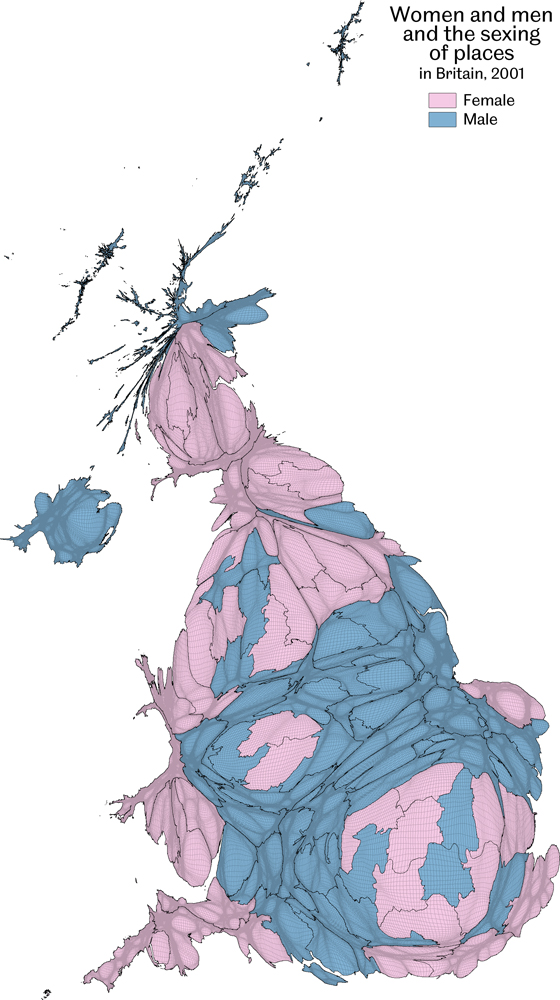 Women & men and the sexing of places
The most unusually large group displayed here is shown when each area is compared with the UK average
Data source: Analysis of the 2001 Census Key Statistics by local authority
Figure 4.1
Identity…labelling people and places
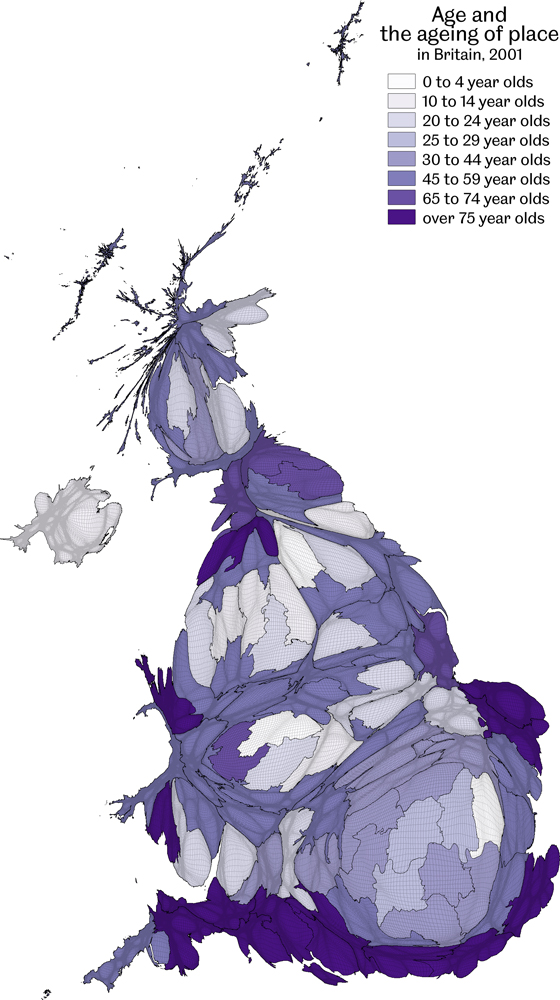 Age and the ageing of place
The most unusually large group displayed here is shown when each area is compared with the UK average
Data source: Analysis of the 2001 Census Key Statistics by local authority
Figure 4.2
Identity…labelling people and places
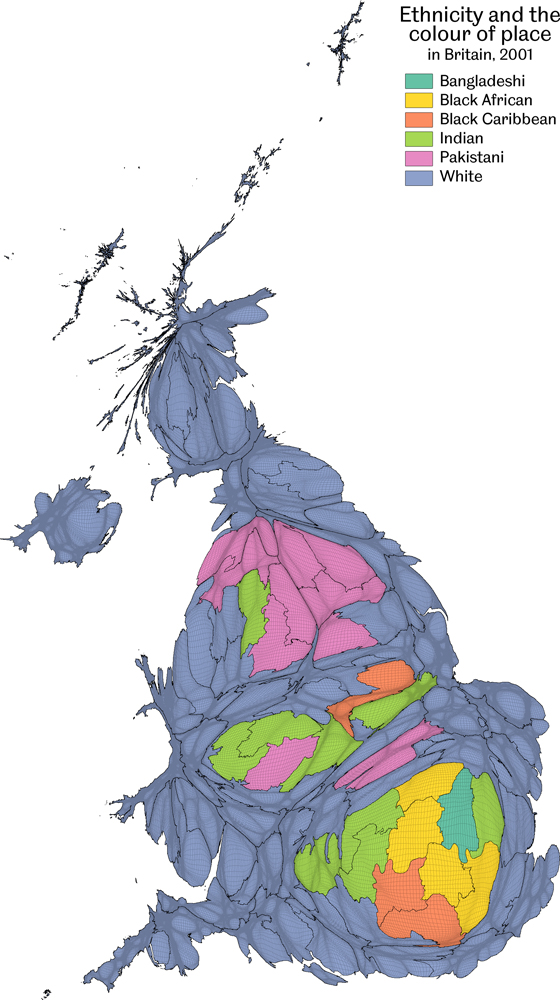 Ethnicity and the colour of place
The most unusually large group displayed here is shown when each area is compared with the UK average
Data source: Analysis of the 2001 Census Key Statistics by local authority
Figure 4.3
Identity…labelling people and places
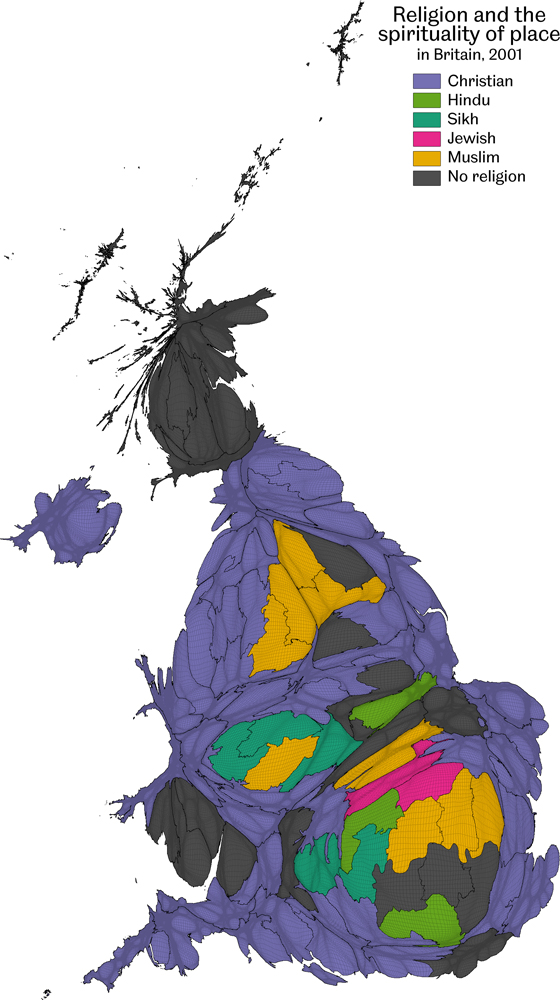 Religion and the spirituality of place
The most unusually large group displayed here is shown when each area is compared with the UK average
Data source: Analysis of the 2001 Census Key Statistics by local authority
Figure 4.4
Identity…labelling people and places
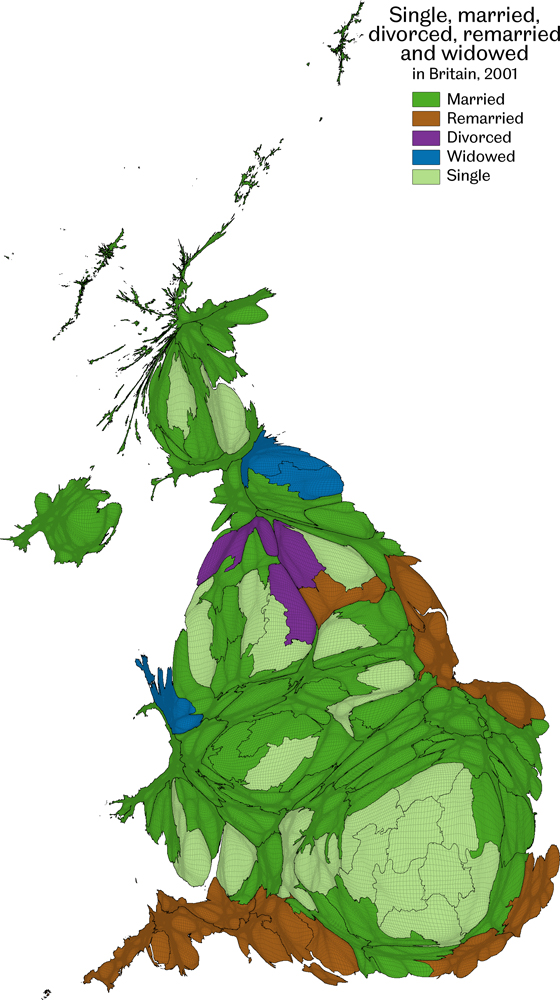 Single, married, divorced,remarried and widowed
The most unusually large group displayed here is shown when each area is compared with the UK average
Data source: Analysis of the 2001 Census Key Statistics by local authority
Figure 4.5
Identity…labelling people and places
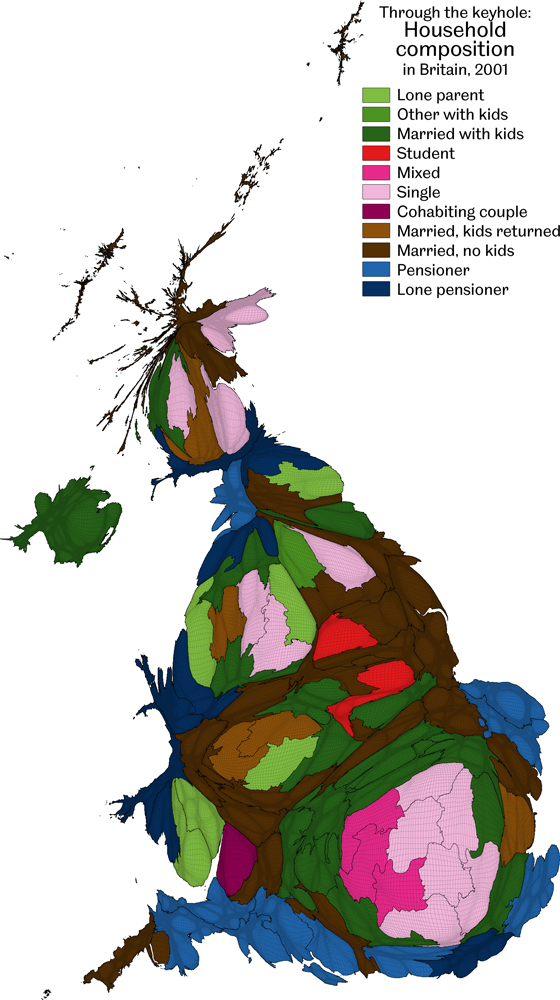 Through the keyhole:Household composition in Britain
The most unusually large group displayed here is shown when each area is compared with the UK average
In the case of conflicts, then the following household types which appear first in this order got priority: Married (with kids), Married (kids returned), Married (no kids), Other (with kids), Lone parent, Cohabiting couple (no kids), Lone pensioner, Lone adult, Student, Pensioner, Mixed
Data source: Analysis of the 2001 Census Key Statistics by local authority
Figure 4.6
Identity…labelling people and places
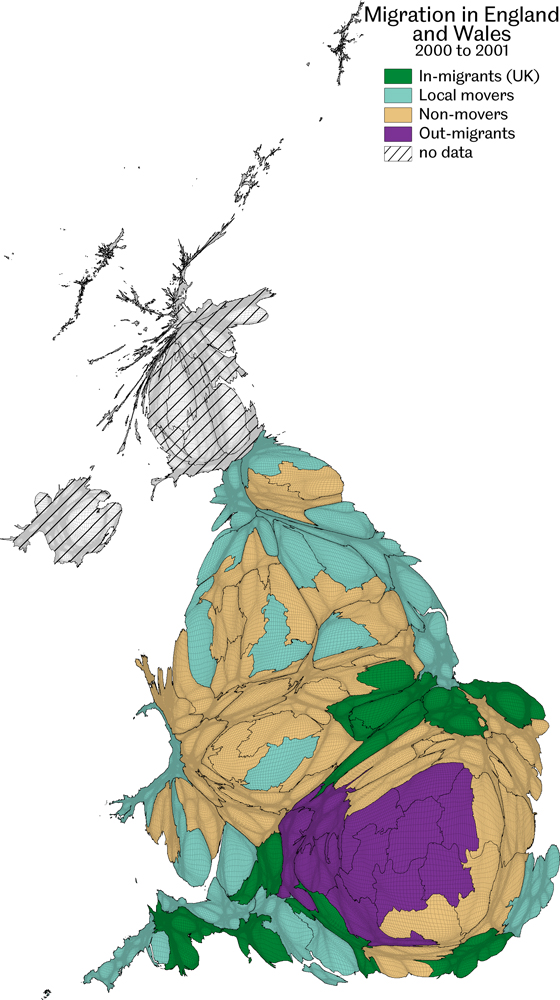 Migration in England and Wales
The most unusually large group displayed here is shown when each area is compared with the England and Wales average
Data source: Analysis of the 2001 Census Key Statistics by local authority
Figure 4.7
Identity…labelling people and places
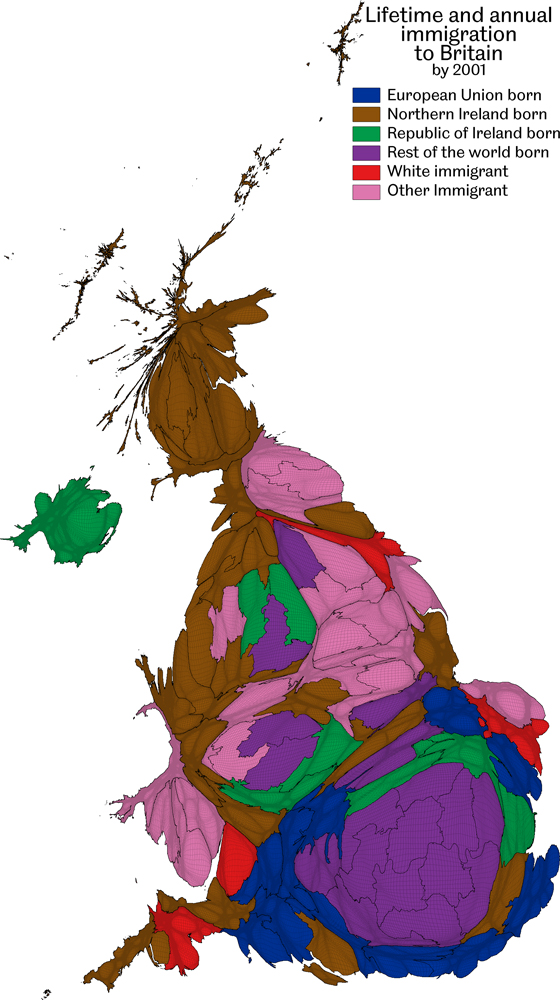 Lifetime and annual immigration
The most unusually large group displayed here is shown when each area is compared with the UK average
Data by 2001; all immigrants since 2000 are labelled either White or Other Immigrant
Data source: Analysis of the 2001 Census Key Statistics by local authority
Figure 4.8
Identity…labelling people and places
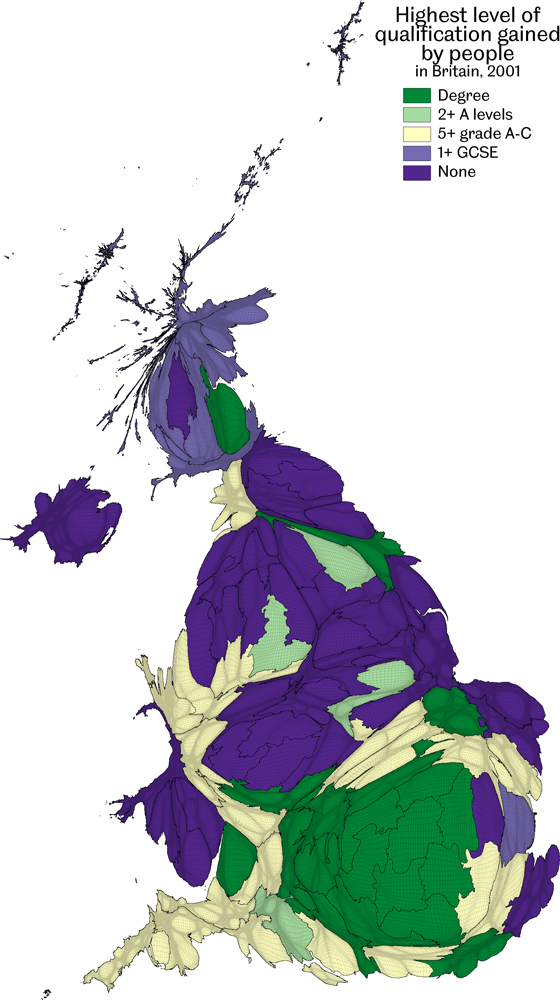 Highest level of qualificationgained by people
The most unusually large group displayed here is shown when each area is compared with the UK average
Data source: Analysis of the 2001 Census Key Statistics by local authority
Figure 4.9
Identity…labelling people and places
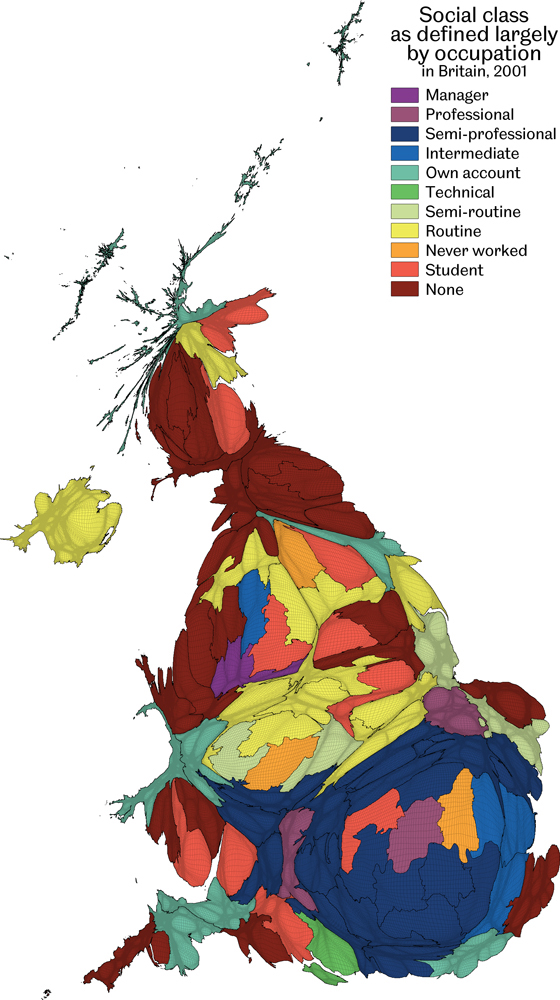 Social classas defined largely by occupation
The most unusually large group displayed here is shown when each area is compared with the UK average
Data source: Analysis of the 2001 Census Key Statistics by local authority
Figure 4.10
Identity…labelling people and places
Key Point Summary
•	Different areas of the UK can be typified as having particular groupings of people
•	The elderly move towards the edges, people with qualifications tend to drift south
•	The labelling of areas can both helpfully illuminate and harmfully stereotype
Identity…labelling people and places